The Lusitania
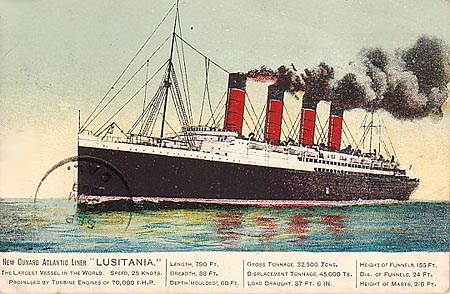 The Warning
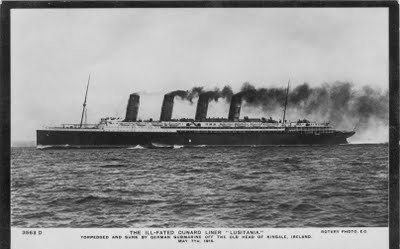 Do not Sail 
Something might happen
Unrestricted Submarine Warfare
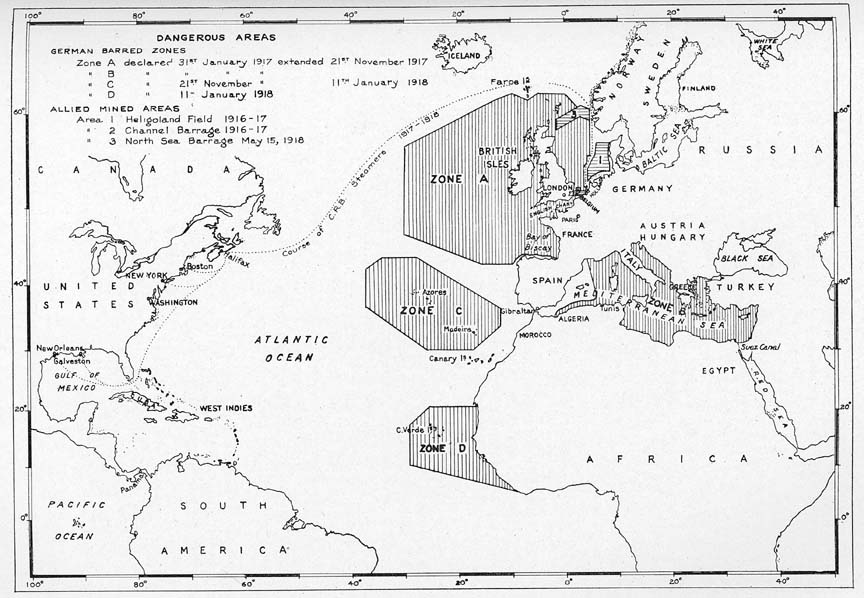 Difference between prize rules and unrestricted submarine war.
The result of British Naval blockade
This is not the Titanic
One Torpedo fired. Two explosions were heard approximately one minute apart.
A Quick Sink
Most ships sink in 4-5 hours
Lusitania sank in 18 minutes.  As a result there were many deaths
Propoganda Posters
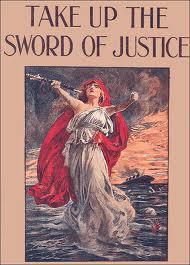 Americans jumped into World War 1 and the rest is history.
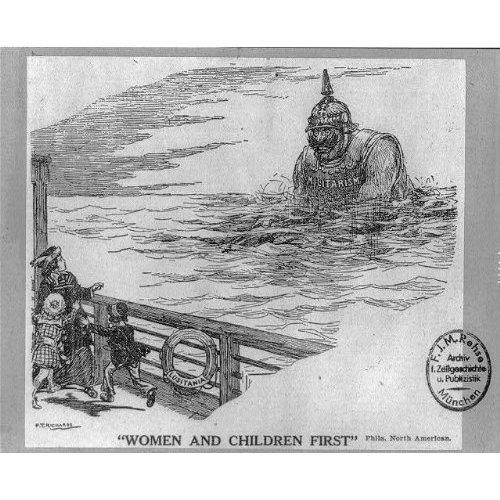 Poster Reads:  Women and Children First.
How did America get involved?
Conspiracy
Cover-up
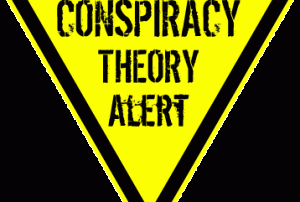 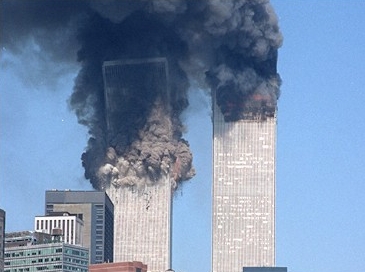 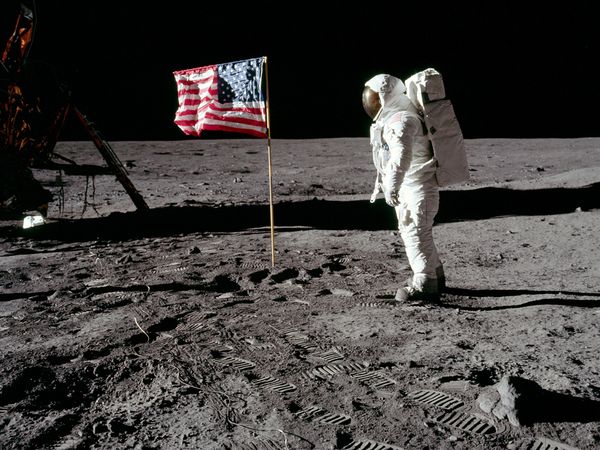 Tragic AccidentOr Government Conspiracy?
Look over the evidence package and the internet:    Write three reasons why is this clearly a conspiracy.
Look over the evidence package and the internet:  Write three reasons why this is clearly not a conspiracy.
Decide which side is more convincing